AUTOMATICALLY GENERATING CONSISTENT USER INTERFACES
By using AToM3- Ahmet Can BUYUKDEMIR
Who am I?
Ahmet Can BUYUKDEMIR
Graduated from Sabanci University/ISTANBUL
Erasmus in Chalmers University Sweden/Gothenburg
What is my motivation?
Human-Computer Interaction Studies in 2011-2012
Evaluation of www.posten.se
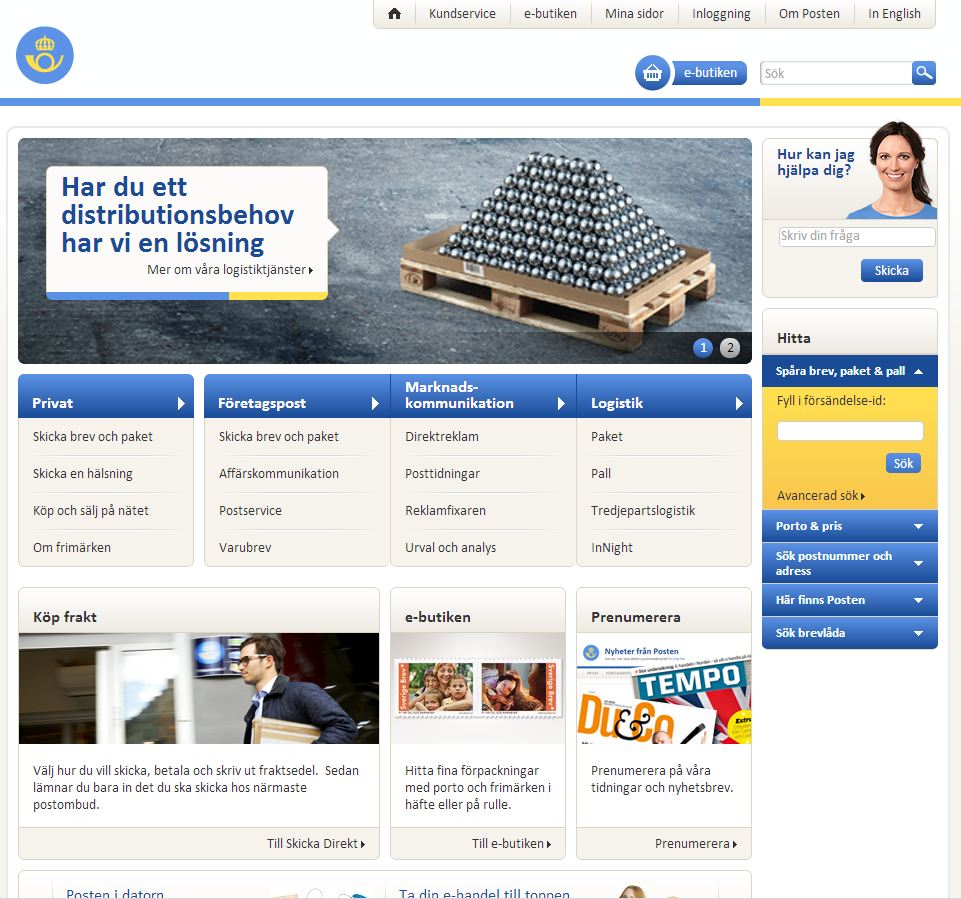 Human-Computer Interaction
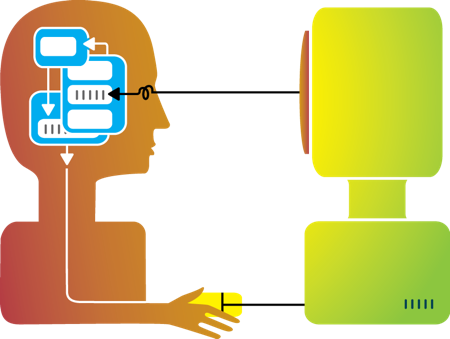 Communication between Users-Computers
One of the fields: Graphical User Interface
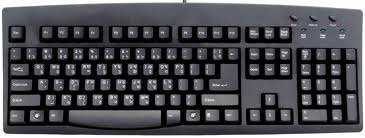 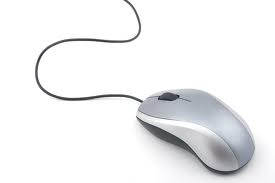 Technology Advances...
So Graphical User Interfaces become more and more complex...
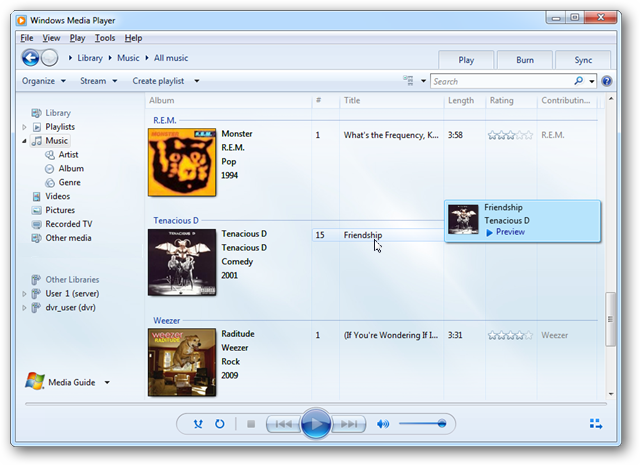 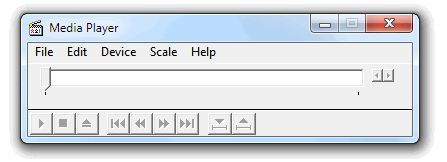 WMP 5.1
WMP 12.0
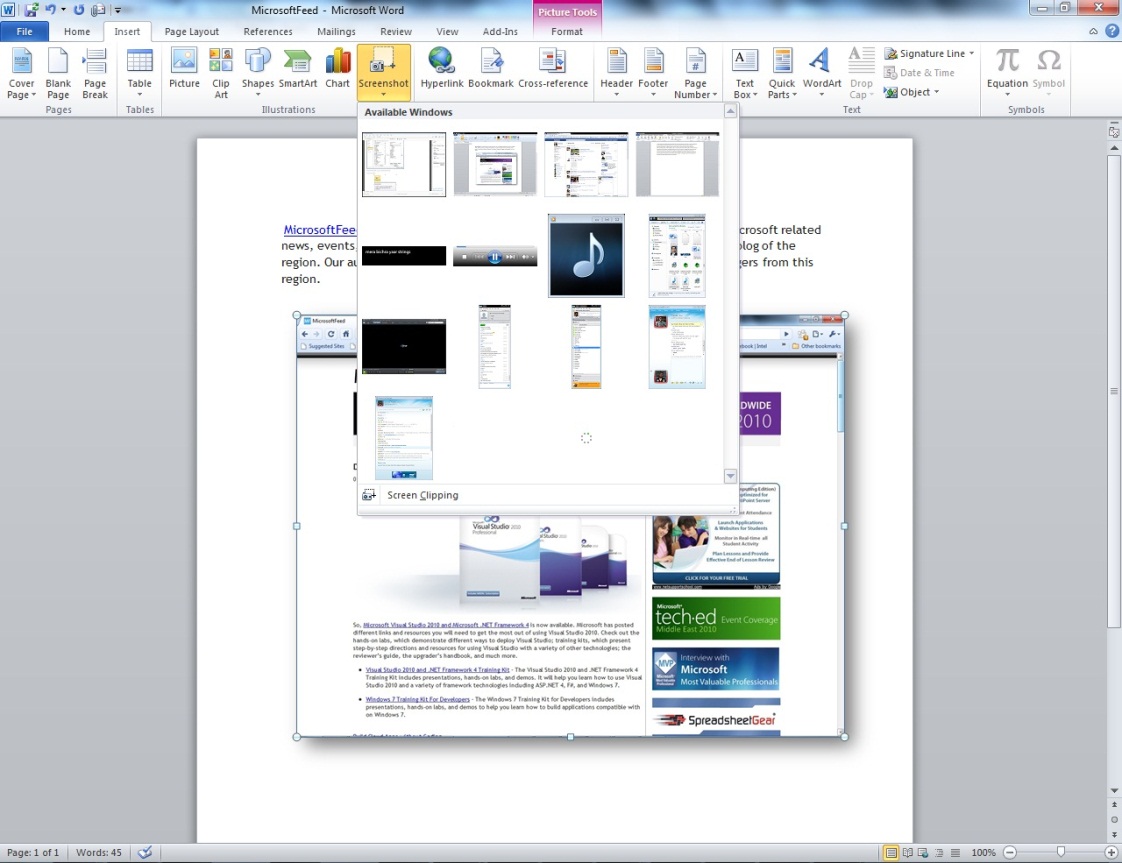 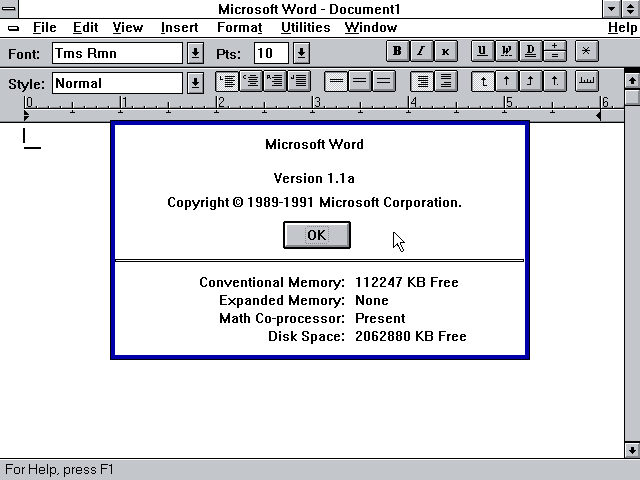 Microsoft Word 1.1
Microsoft Word 2010
But It brings a challange
Learning how to use
Discovering every feature can be...
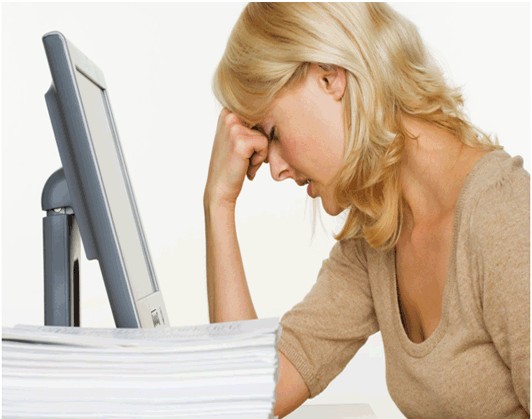 What About The Project?
Addressing the issue of potential unconsistency.
Different versions of the applications
Personally consistent graphical user interfaces.
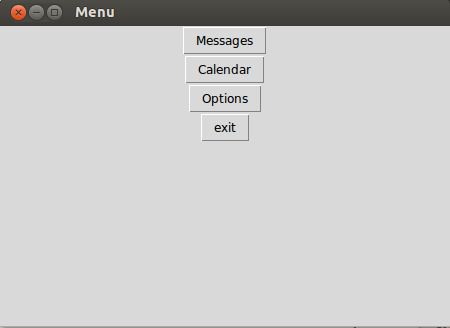 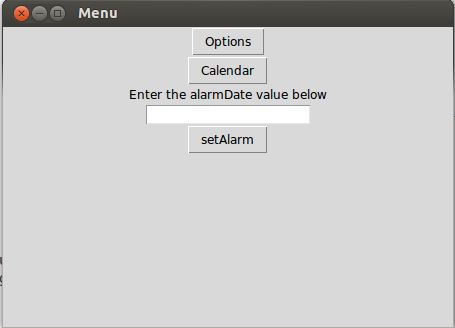 Version 1
Version 2
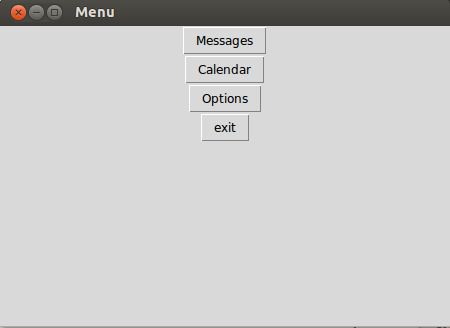 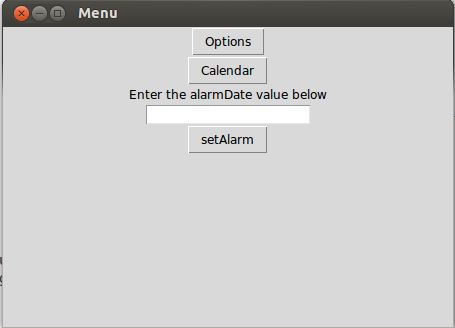 Version 1
Version 2
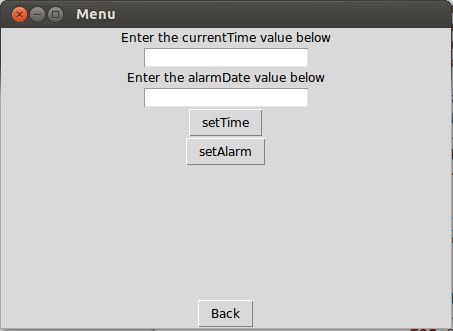 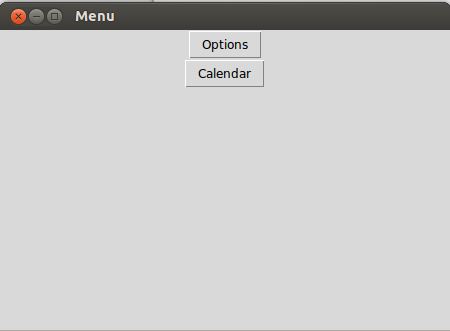 Menu.Options
Menu
How was it done?
AToM3
Domain-Specific Language For Specifications
Reresenting them in Tree-Structure
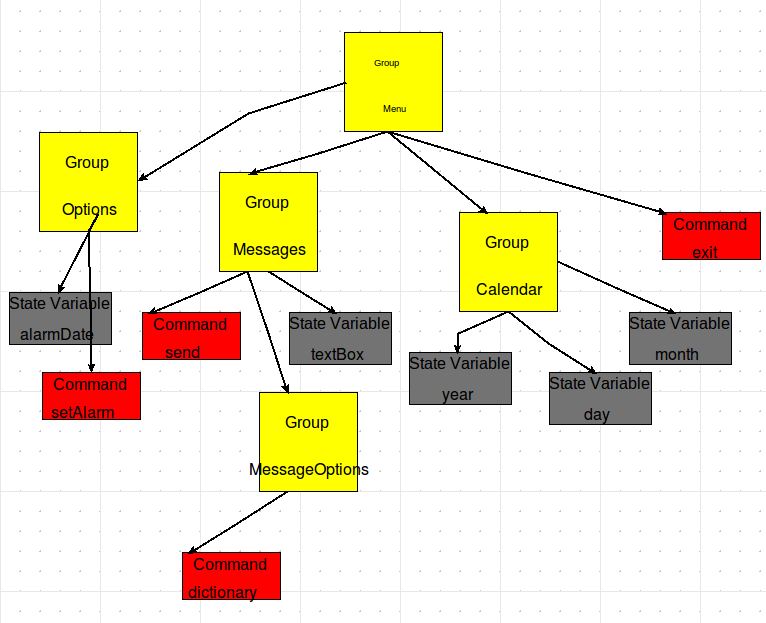 Groups, Command and State Variables
Groups : Yellow Box
Commands : Red Box
State Variables: Grey Box
Describing the layout of the tree
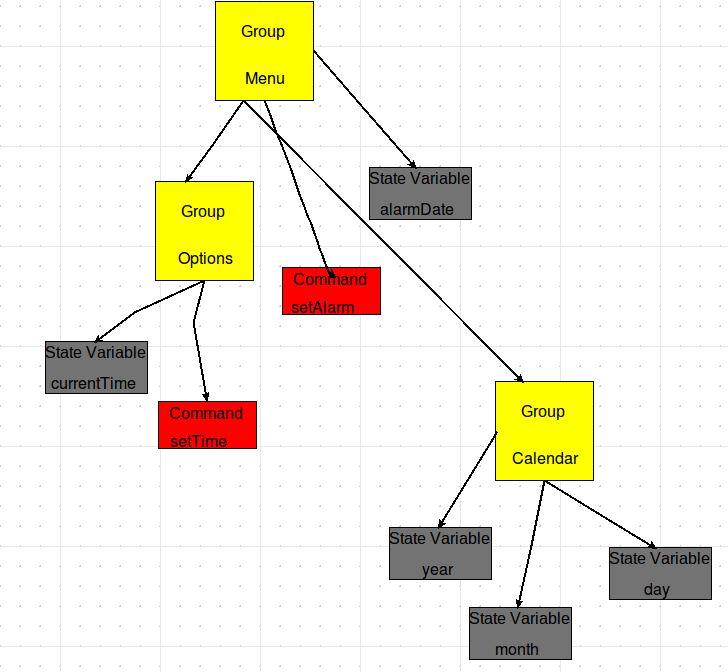 Working on 2 Different Trees
Comparison of the specifications
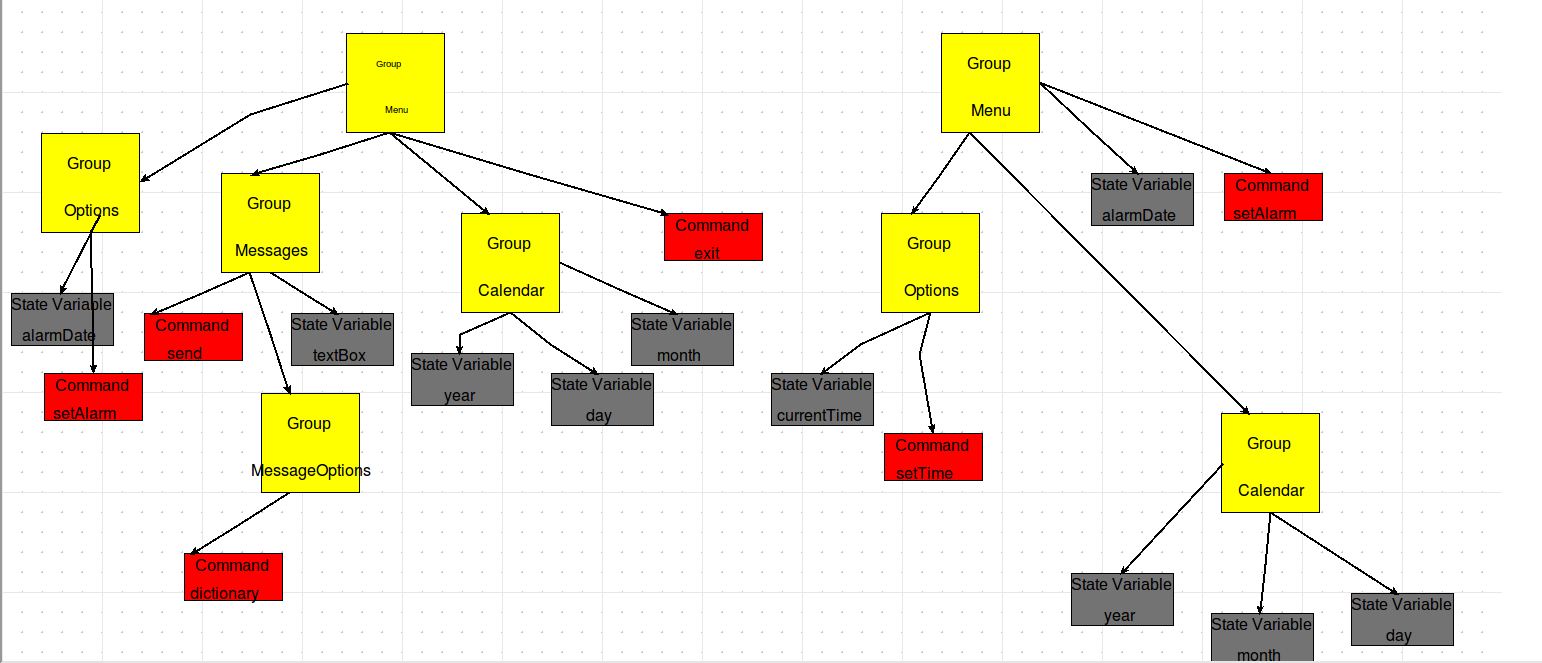 Future Work
However this language has to be more  complicated as well
Trade-off 
Can be applied on any device which has a GUI
Mobile Phone ( Smart Phones )
Operating Systems
Media Players
Chat Applications
.
.
.
.
References
Nichols, J.,Myers Brad A.,Rothrock B. 2006. UNIFORM: Automatically Generating Consistent Remote Control User Interfaces, Carnegie Mellon
   University
AToM3, AToM3 AToM3Programming WebSite,http://atom3.cs.mcgill.ca/people/jlara/AToM3Programming/index.dtml
Wiecha, C., Bennett, W., Boies, S., Gould, J., and Greene, S., 1990. ITS: A Tool for Rapidly Developing Interactive Applications. ACM Transactions on Information Systems
THANK YOU